MISSION 1 – MEETVideoconference N°1
GAME N° 1

WHAT DO YOU REMEMBER ABOUT ME?
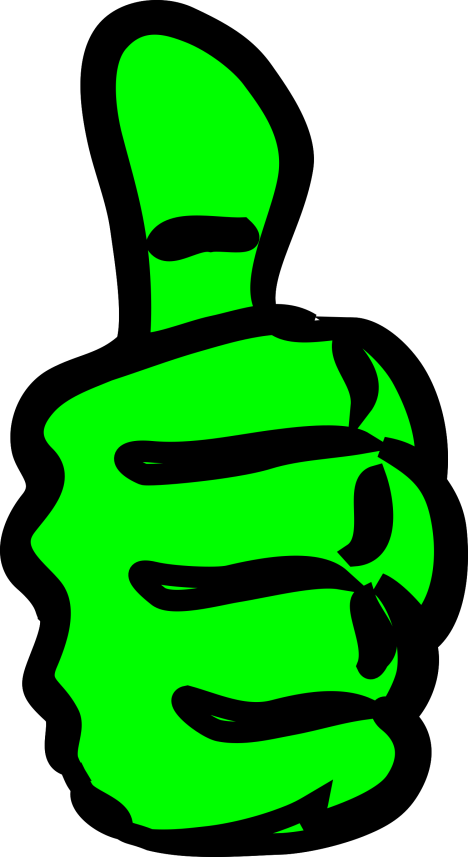 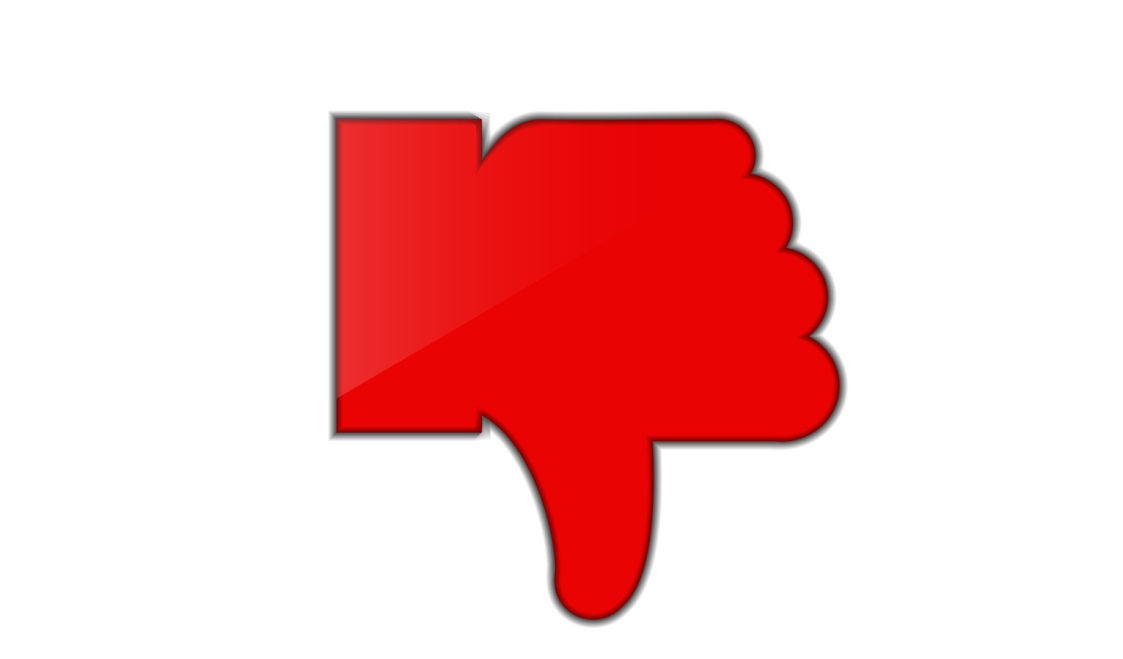 WRONG!
RIGHT!
GAME N° 2

WHO IS THIS?
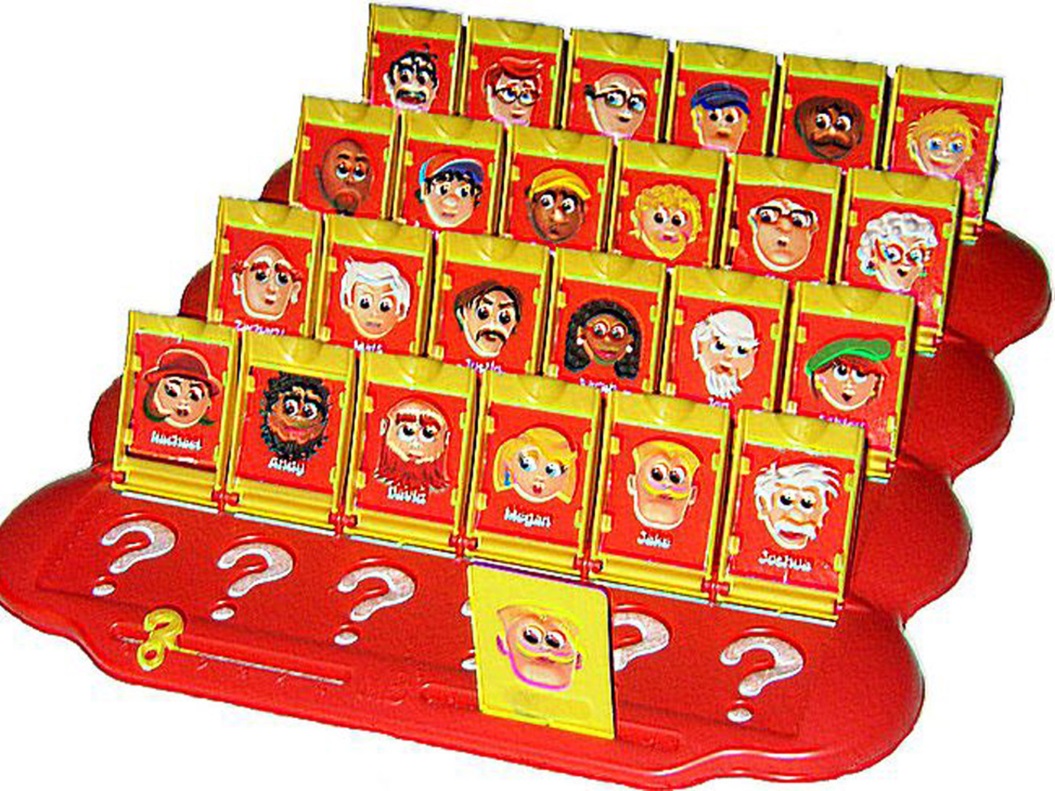 GAME N° 3

LET’S MAKE YOUR PHOTO ALBUM!
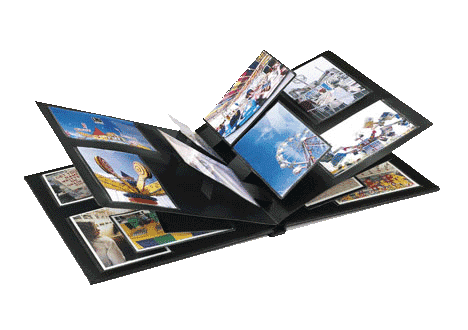 YOUR NEW MISSION…
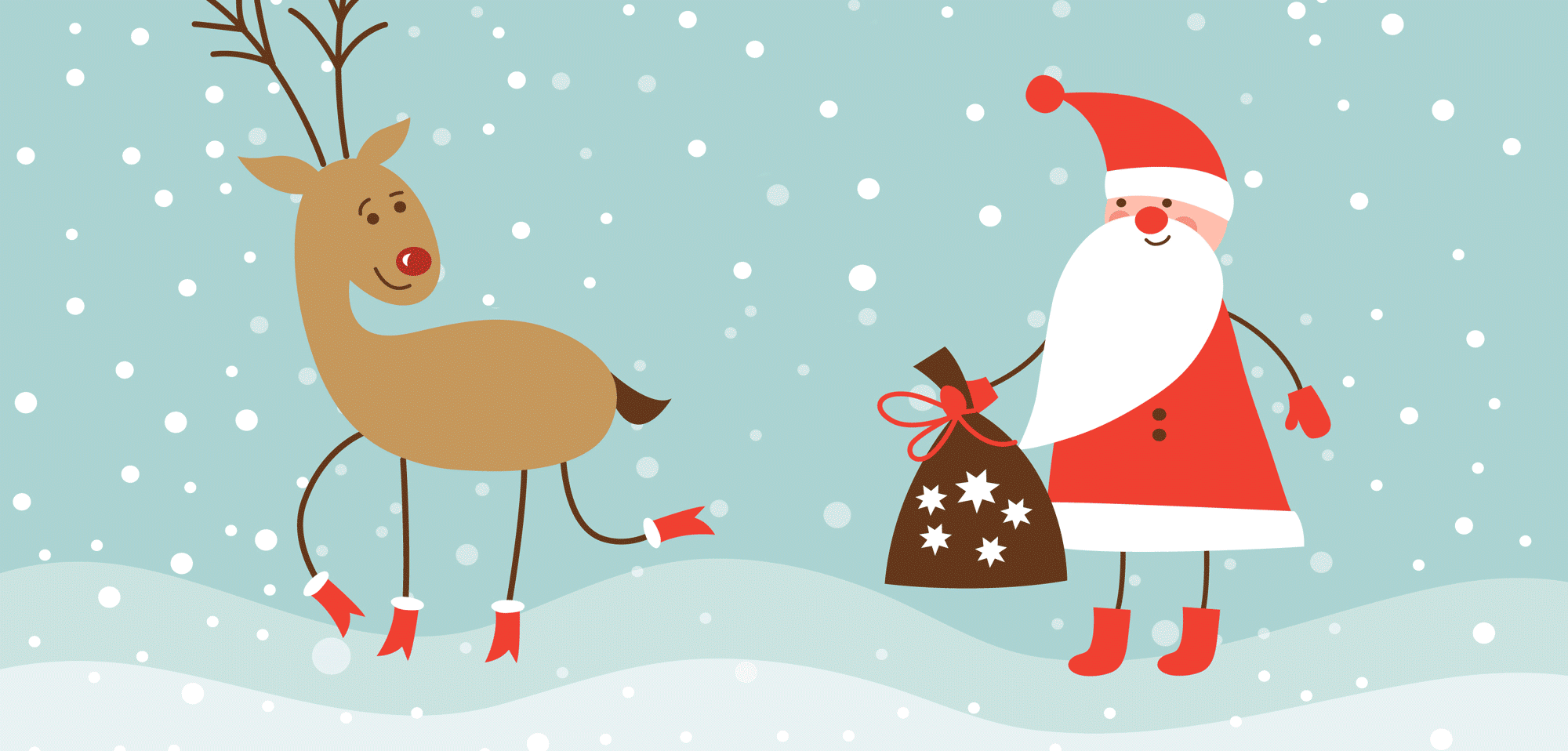